Lichens, Bryophytes and Climate ChangeProject to image and transcribe label data of NA specimens from over 60 herbaria (http://lbcc.limnology.wisc.edu)
2.4 million to be imaged, ca. 30% will need to be Geo-referenced, as multiple specimens  typically collected at one location (UW-Madison estimate ca. 105,000 specimens) 
Supervised batch processing, crowdsourcing , etc. will be used. 
Students, staff and volunteers to be trained. Online training to be implemented
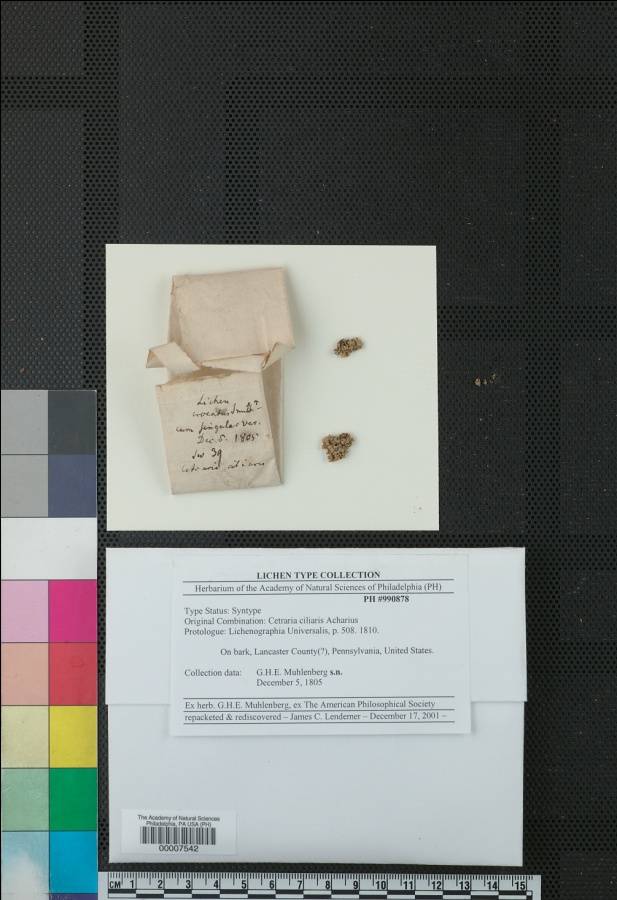 Consortium of NA Lichens (lichenportal.org)Consortium of NA Bryophytes (bryophyteportal.org)
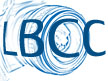